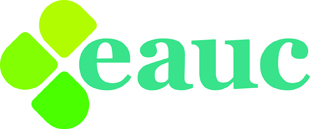 Engaging with External CommunitiesCommunity Engagement and Education for Sustainable Development in Higher Education Topic Support Networks
Defining ‘Community’
Andy Samuel, University of Abertay
Community
In general terms:
‘Any set of social relationships operating within certain boundaries’ (Jary and Jary: 1991).
And in relation to ESD:
Through empowering community groups to come together to tackle issues of local priority, and to work in partnership with local authorities and businesses, multiple benefits can be delivered. (see: http://www.sd-commission.org.uk/pages/the-future-is-local.html: 16 April, 2015)
‘Education is the means through which sustainable development can be achieved. It enables people to develop the knowledge, values and skills to participate in decisions about the way we do things, individually and collectively, locally and globally, that will improve the quality of life now without damaging the planet of the future. Education for Sustainable Development (ESD) is not a separate subject – it is a holistic educational approach.’ (see: http://www.unesco.org.uk/education_for_sustainable_development: Thursday, 16 April 2015)
Scottish Government: Community Empowerment Bill
Current Legislation and the Idea of Community
Meaning of ‘Community-controlled Body’:
means ‘a body having a written constitution’
Meaning of ‘Community participation Body’:
‘means –
a community-controlled body
A community council.
Very ambiguous!
The question remains:
how do we help facilitate a group of (disparate) people to utilise powers in Act?  How do we facilitate a ‘community consciousness’? 
But, the Bill goes on to elaborate on the idea of community stating:
‘A body is not a …  community body unless Ministers have given it written confirmation that they are satisfied that the main purpose of the body is consistent with furthering the achievement of sustainable development’ 
ESD
Community Consciousness
In the Scottish Case:
Environmental Consciousness as Community Consciousness
Encapsulated in the concept: 
Think Globally Act Locally
‘The term refers to the argument that global environmental problems can turn into action only by considering ecological, economic, and cultural differences of our local surroundings….’
It was given prominence in the environmental movement when Rene Dubos, an advisor to the United Nations Conference on the Human Environment in 1972. Dubos suggested that ecological consciousness should begin at home….’
He believed that there needed to be a creation of a World Order in which ‘natural and social units maintain or recapture their identity, yet interplay with each other through a rich system of communications.’ 
In the 1980's, Dubos held to his thoughts on acting locally, and felt that issues involving the environment must be dealt with in their "unique physical, climatic, and cultural contexts. (Eblen, R. A. and Eblen W., 1994).
[Speaker Notes: In embedding sustianbility in the curriculum, this project intends transforming the learning experience of students at Abertay, equipping them with the skills and knowledge they would need to deal with the pressing problems associated with socio-economic and environmental change. In doing so, we intend grounding pedagogical developments within the confines and traditions associated with Tertiary Education in Scotland; that is, as outlined above, the civic-tradition, based itself on the democratic intellect and Generalism.
 
In relation to ESD, this tradition is best encapsulated in the idea,’ think globaly, act locally’. The term refers to the argument that global environmental problems can turn into action only by considering ecological, economic, and cultural differences of our local surroundings. It was given prominence in the environmental movement when Rene Dubos, an advisor to the United Nations Conference on the Human Environment in 1972. Dubos suggested that ecological consciousness should begin at home. He believed that there needed to be a creation of a World Order in which ‘natural and social units maintain or recapture their identity, yet interplay with each other through a rich system of communications.’ In the 1980's, Dubos held to his thoughts on acting locally, and felt that issues involving the environment must be dealt with in their "unique physical, climatic, and cultural contexts. (Eblen, R. A. and Eblen W., 1994). 
 
The term ‘think globally, act locally’, however, first appeared in a book , The Evolution of Cities, published in 1915 and authored by Patrick Geddes (1854-1932). A firm advocate of the civic trdition, Geddes distinguished himself as an urban planner and social activist, influencing cities as diverse as Edinburgh, Bombay, and Tel Aviv, while he taught extensively in Scotland, including Tayside.
 
This proposal is based on using techniques associated with what Geddes called the Regional Survey, but in a way that explicitly realises ESD (see below, next section). In doing so, we aim to facilitate a whole university-wide discussion on changing our teaching and learning strategy. This will be done by creating an ‘elective module’, offered to students in the academic year, 2015/16, allowing us to elaborate on ESD in, programme development and through augmenting Abertay’s Graduate Attributes. Overall the aim is to reform the curriculum based on emdeding sustainability. In itself, this will transform the student experience allowing them to appropriately confront the complex issues that confront them in today’s society.]
Community Consciousness
The term ‘think globally, act locally’, however, first appeared in a book , The Evolution of Cities, published in 1915 and authored by Patrick Geddes (1854-1932). 
A firm advocate of the civic tradition and generalism in education, Geddes distinguished himself as an urban planner and social activist, influencing cities as diverse as Edinburgh, Bombay, and Tel Aviv, while he taught extensively in Scotland, including much of East Scotland
As Davies (1961) has argued, the ‘generalism’ of the Scottish tradition acted as a barrier to an individualistic notion of learning and in so doing bridged the gap between the expert few and the lay majority; in other words, it created an association between varies aspects of Scottish society and the Scottish academy per se, one that allowed the academy to remain in touch with the wider community, retaining a strong sense of social responsibility and, in turn, helping create a civic identity. It was ‘democratic’ because it ensured the social distribution of intellectual knowledge.
Community Empowerment and Education for Sustainable Development
… sustainable development education is an ideal vehicle for interdisciplinary learning and can be used to bring relevance, depth, challenge and breadth to learning…
Using sustainable development education as a context for learning empowers learners to contribute to this process of change within society and also helps them to develop the skills required to access exciting career opportunities.(See: http://www.educationscotland.gov.uk/learningandteaching/learningacrossthecurriculum/themesacrosslearning/globalcitizenship/sustainabledevelopment/introduction.asp: Thursday, 16 April 2015)